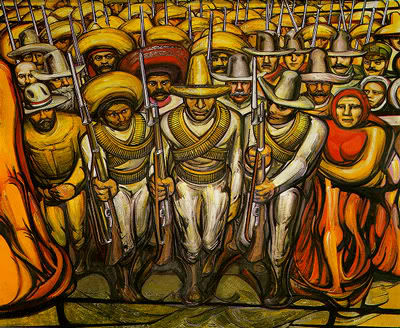 Art of The Mexican Revolution
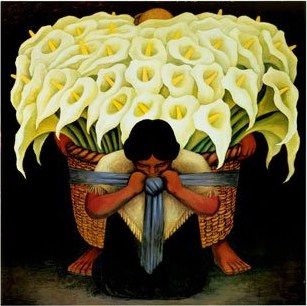 Tierra y Libertad
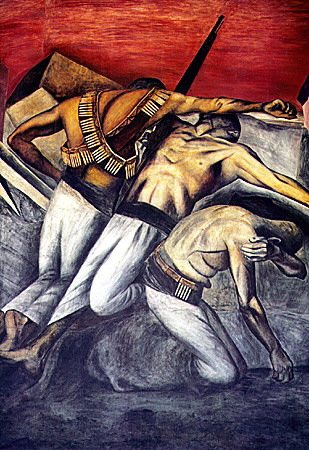 Art is a primary source that tells a story.
These pieces of art depict Mexican life and their revolution. 
What I want you to do is arrange these slides into a logical order (Mexico pre-revolution, Mexico during the revolution, and Mexico after the revolution. 
I addition to this, I’d like you to provide a caption for these painting on what you think is transpiring. 
I will tell you the story traditionally, but art can tell a tale as well.
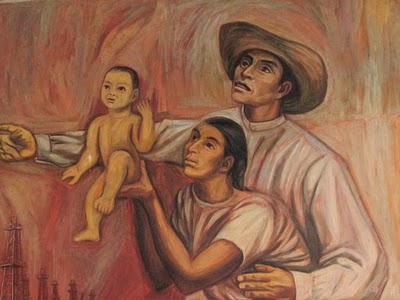 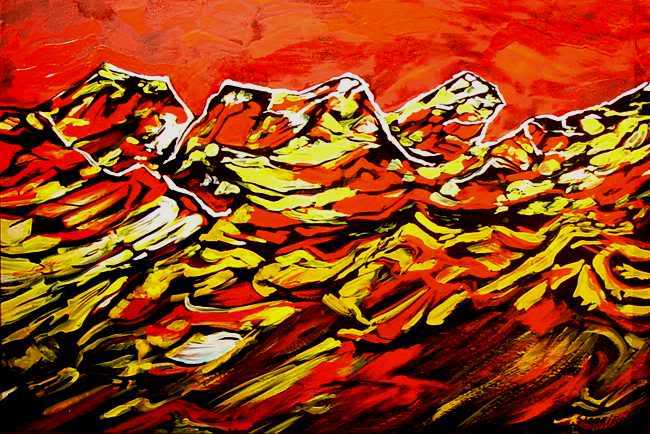 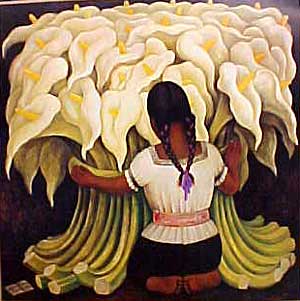 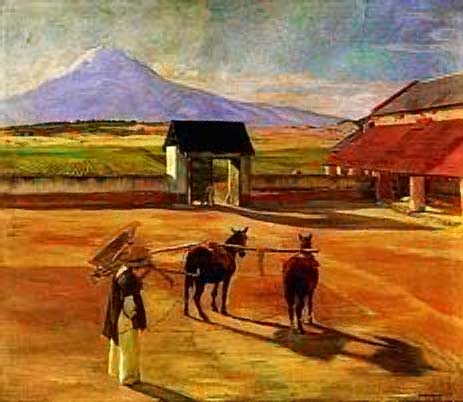 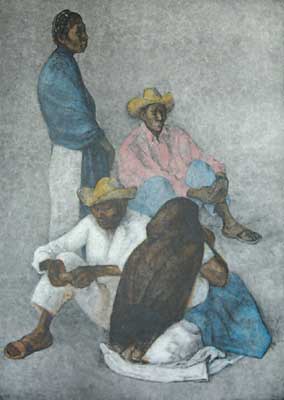 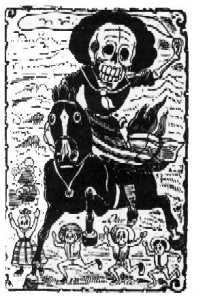 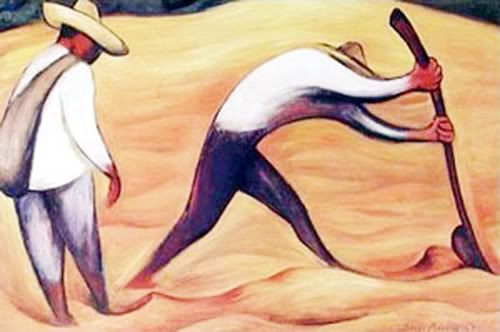 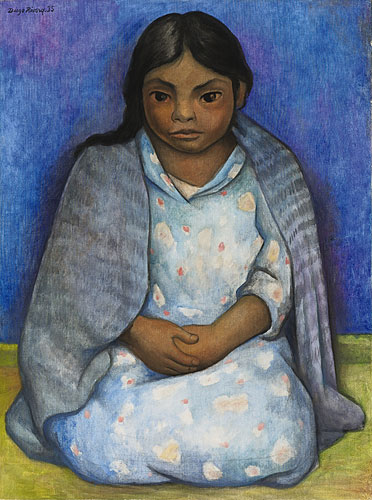 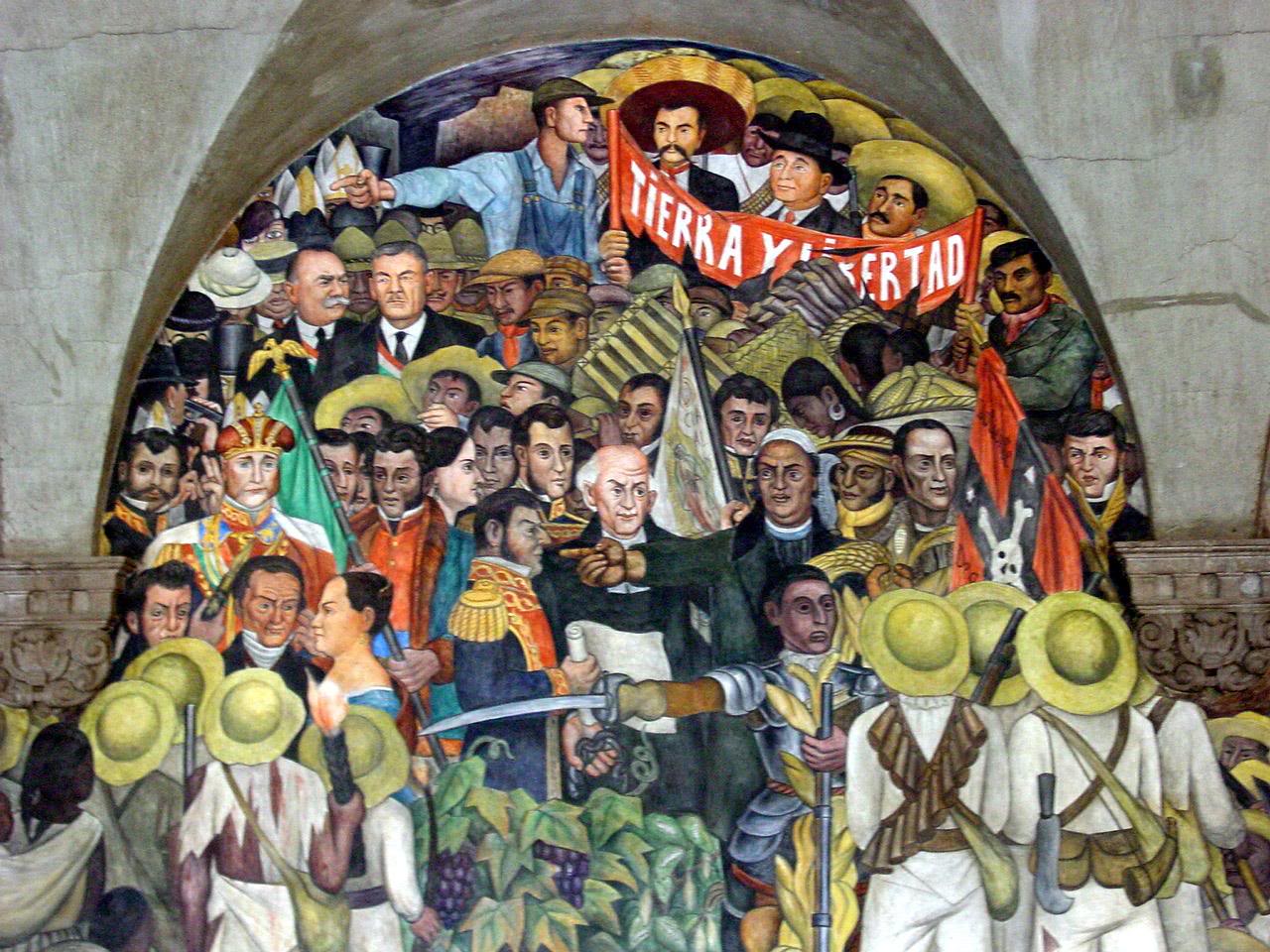 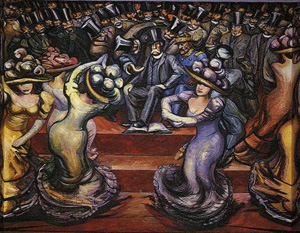 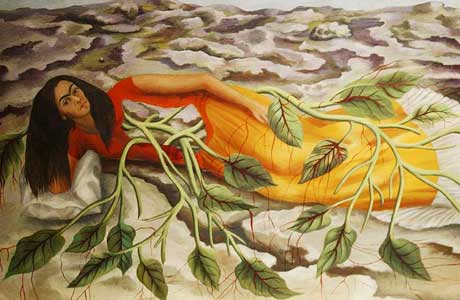 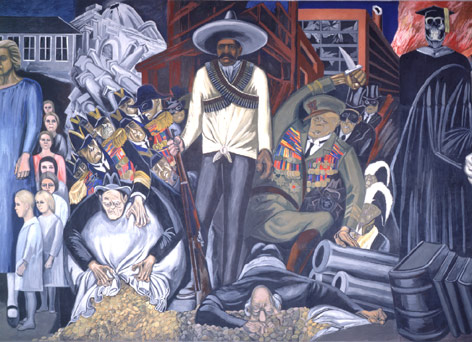 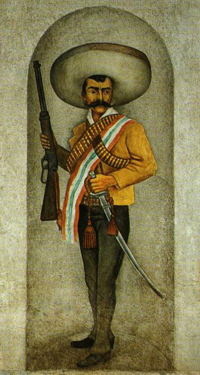 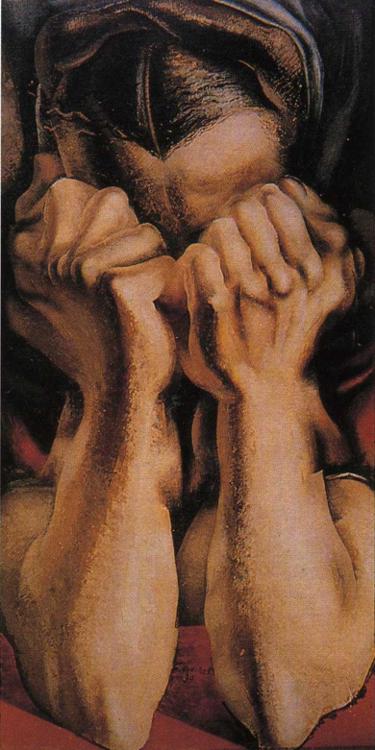 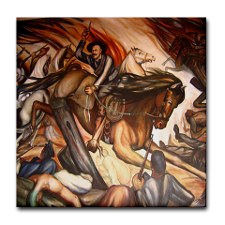 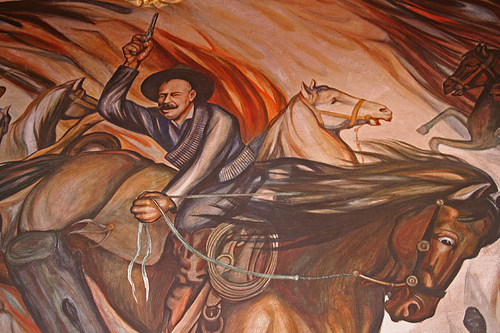 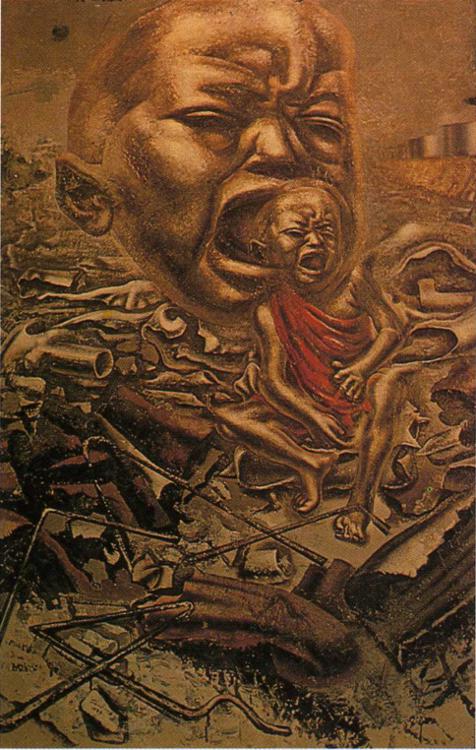 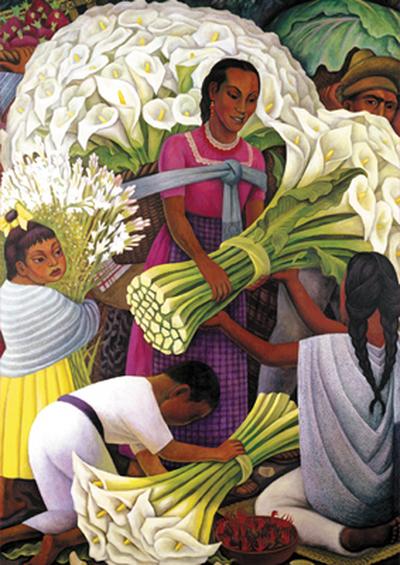